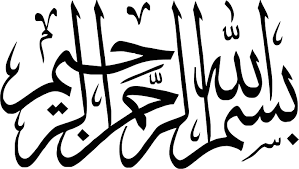 آموزش کتاب جدید التالیف ریاضی پایه ششم دوره ابتدایی
سال تحصیلی96-1395
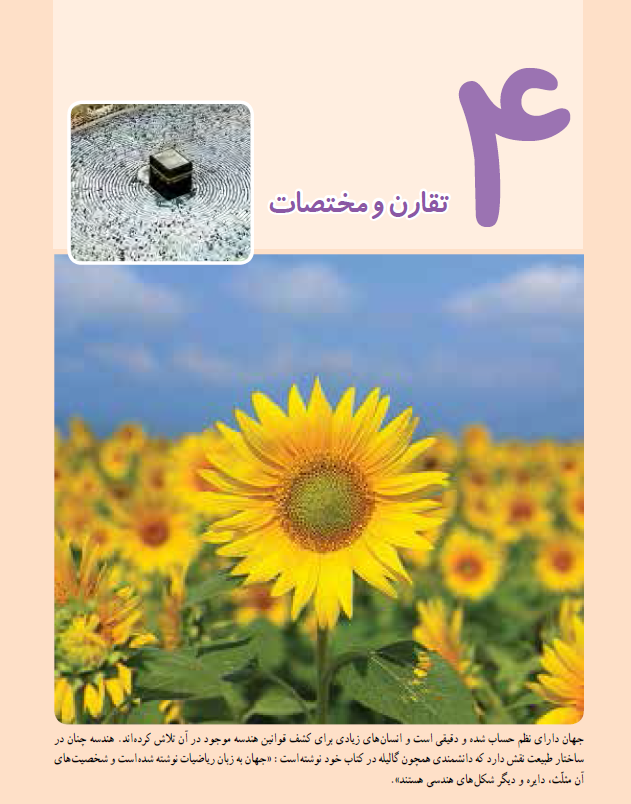 فهرست:
مبانی نظری

رابطه طولی درس تقارن تا پایه ششم

اهدف درس 

دست ورزی

بدفهمی ها و حل تمرینات چالشی

محتوای فصل
تقارن

مختصات
تقارن
مبانی نظری
دست ورزی
مرکز تقارن و تقارن مرکزی
تقارن



مختصات
دوران
اهداف درس
محورهای مختصات
تقارن و مختصات
تقارن

مختصات
بدفهمی ها وحل تمرینات چالشی
فصل چهارم
مبانی نظری تقارن
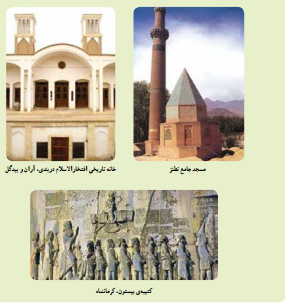 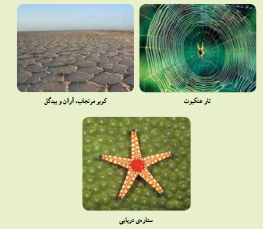 تقارن در طبیعت
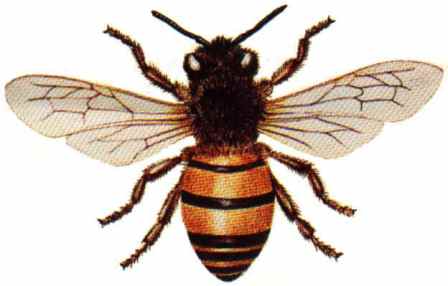 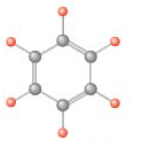 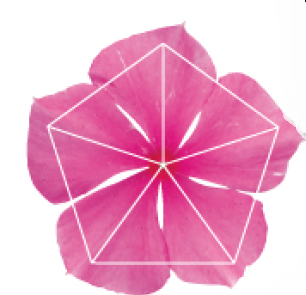 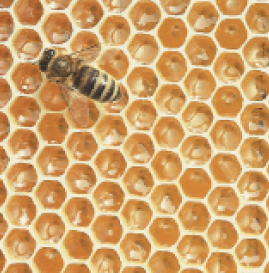 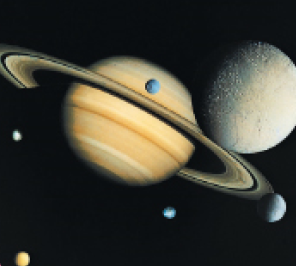 تقارن در هنر
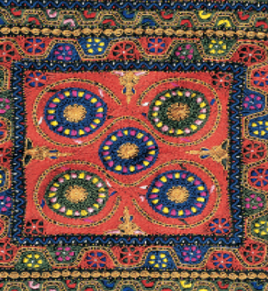 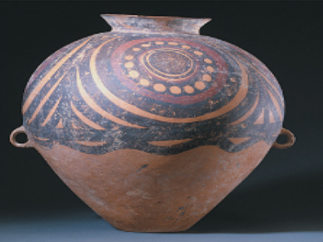 هنر سفالگری
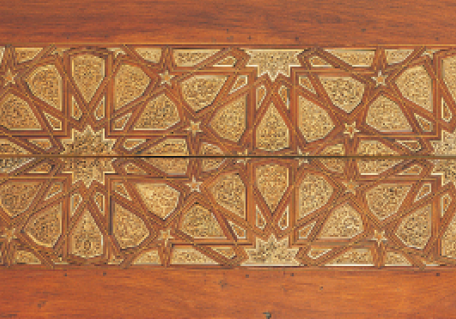 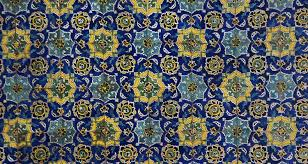 هنر کار با چوب
هنر کاشی کاری اسلامی
تقارن مفسر هندسی در طبیعت و هنر است.دو نوع تقارن محوری و
 چرخشی را می شناسید.

تقارنی که حاصل از تا زدن طرح به گونه‌ای که تمام نقاط یک طرف دقیقا بر روی طرف دیگر منطبق شود را تقارن محوری یا خط تقارن گویند.
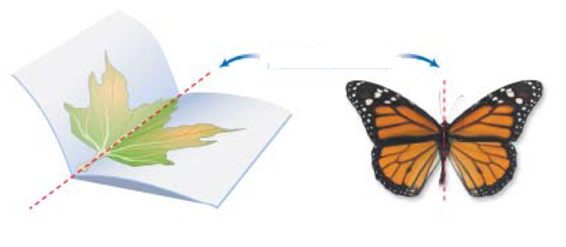 خط  تقارن
این برگ و پروانه هردو یک خط تقارن انعکاسی دارند.
یک طرح تقارن چرخشی دارد اگر حول یک نقطه کمتر از°180(نیم صفحه)در جهت 

عقربه های ساعت دوران دهیم، به شکل اولیه خود درآید.
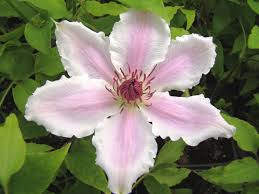 یک شکل تقارن مرکزی دارد هرگاه بعد از چرخش°180(نیم صفحه)حول نقطه‌ای 
شکل یا طرح بر روی خودش منطبق شود.

به نقطه‌ای که طرح را حول آن با چرخش°180(نیم صفحه) برروی خودش منطبق 
می‌شود مرکزتقارن گویند.
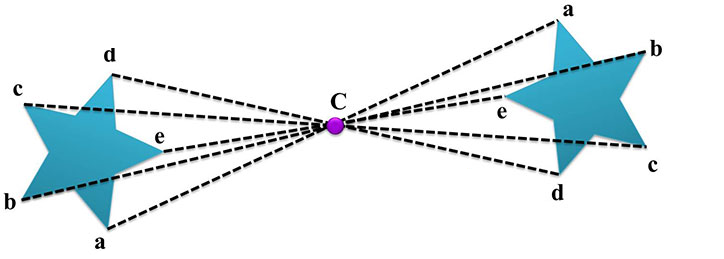 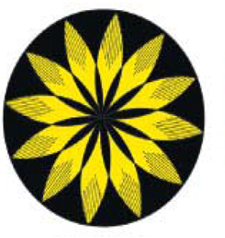 دست ورزی
مركز تقارن مربع مربع را به اندازه 180 درجه مي چرخانيم (A كاغذ پوستي )
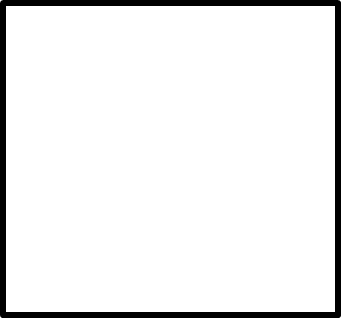 آیا مثلث نيز مركز دوران دارد ؟
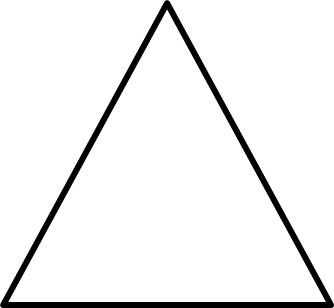 5 ضلعي
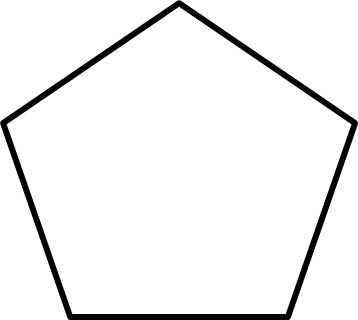 6 ضلعي
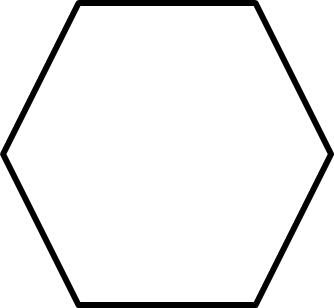 بیشتر بدانیم : 
مرتبه دوران چرخشی 

به تعداد دفعاتی که شکل را حول نقطه‌ای می‌چرخانیم تا شکل به حالت اولیه خود 
برگردد گفته می‌شود.

برای مثال مرتبه دوران چرخشی این سبد 3 است. 
زیرا که با سه بار چرخش 120 درجه ای به شکل اولیه خود
 برمی گردد.
دست ورزی
بررسی طولی تقارن
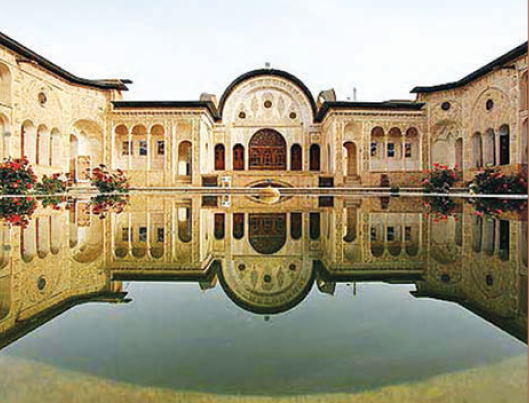 تقارن در پایه اول 
تقارن در پایه دوم 
تقارن در پایه سوم
تقارن در پایه چهارم
تقارن در پایه پنجم 
کاربرد تقارن
آشنایی با مفهوم تقارن
پایه اول
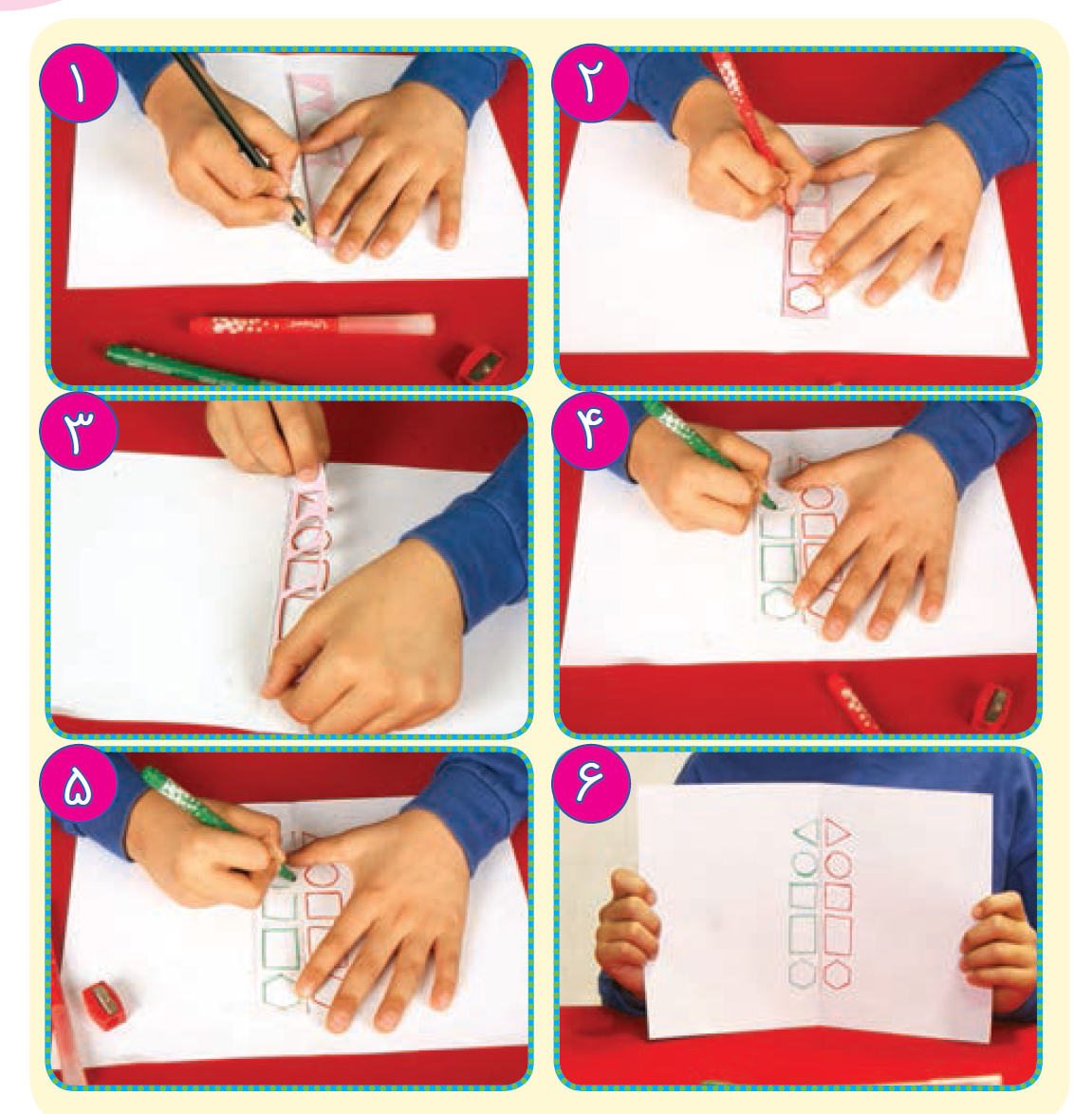 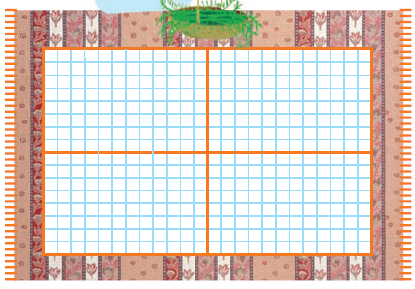 پایه دوم
معرفی خط تقارن
رسم خط تقارن
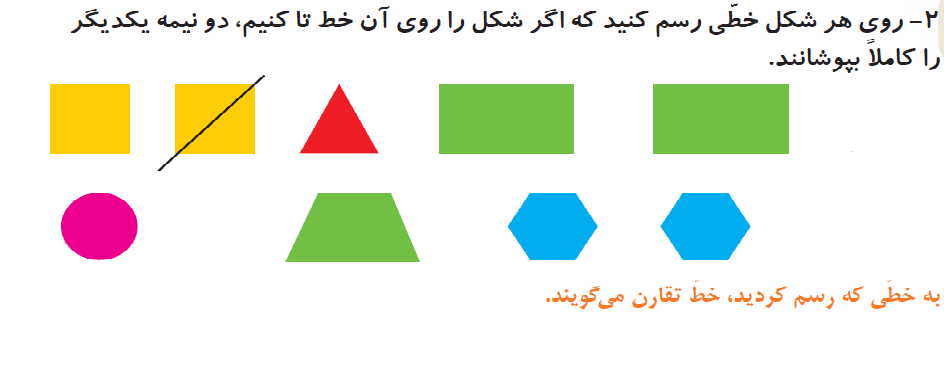 تقارن چهار قسمتی
رسم قرینه شکل نسبت به خط تقارن
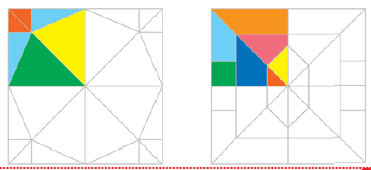 تمرینات چالشی و بدفهمی های تقارن
داخل هر شکلی مرکز تقارن آن شکل است این فعالیت نشان  می دهد که

 اینگونه نیست.
مفهوم تقارن مرکزی و مرکز تقارن:
حتی گاهی تفکیک این دو برای معلمان نیز دشوار است.

برای اطلاعات بیشتر مراجعه شود به مبانی نظری تقارن  

در کتاب نیز به این بدفهمی توجه شده مثال های بیان شده نمونه ای از این توجه 
است.
فعالیت صفحه 66 و 64
تفاوت تقارن مرکزی و تقارن چرخشی
وقتی شکلی به اندازه ی 180 درجه حول نقطه ای بچرخد و روی خودش منطبق شود

 می گوییم شکل تقارن مرکزی دارد.


وقتی شکلی را حول یک نقطه به اندازه ی 180 درجه یا کمتر در جهت عقربه های ساعت 

می چرخانیم و شکل روی خودش می افتد می گوییم 

شکل،تقارن چرخشی دارد.
کاردرکلاس صفحه 72 و  73 برای رفع چالش مناسب است.
دست ورزی ها ی درس تقارن
رسم قرینه یک شکل نسبت به یک نقطه


 تشخیص مرکز تقارن


دست ورزی تقارن چرخشی
مرکز تقارن
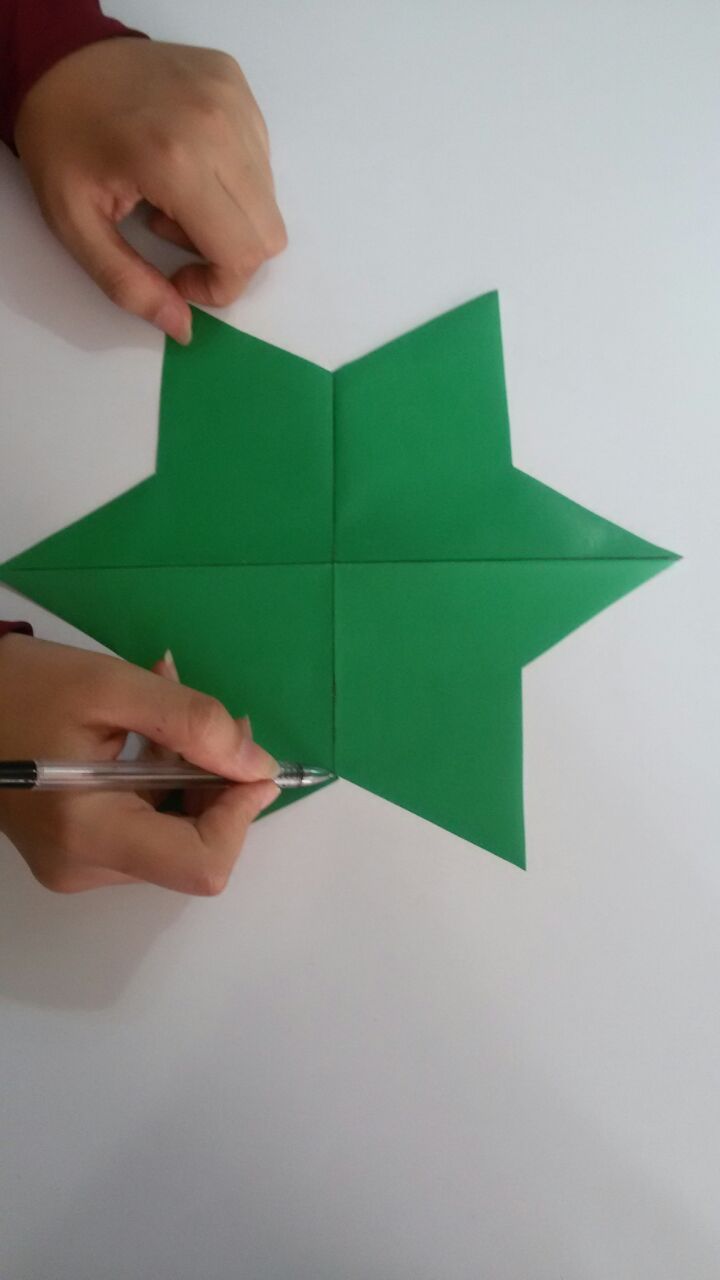 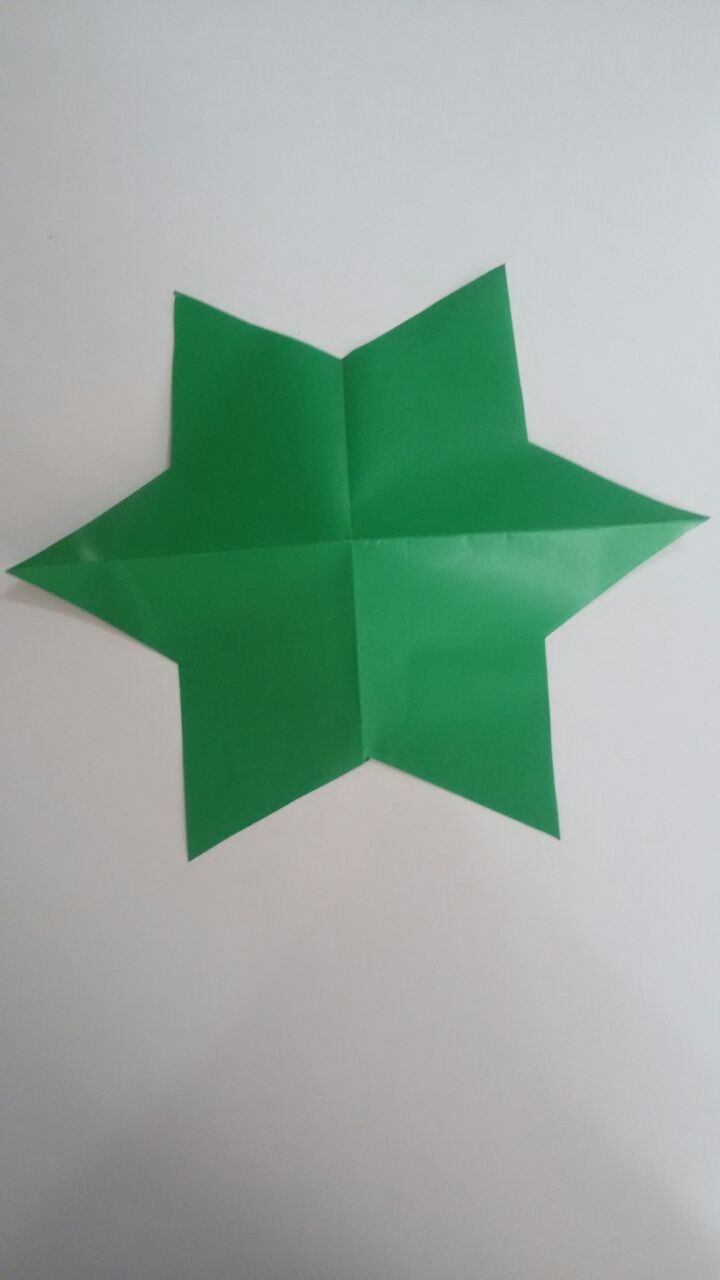 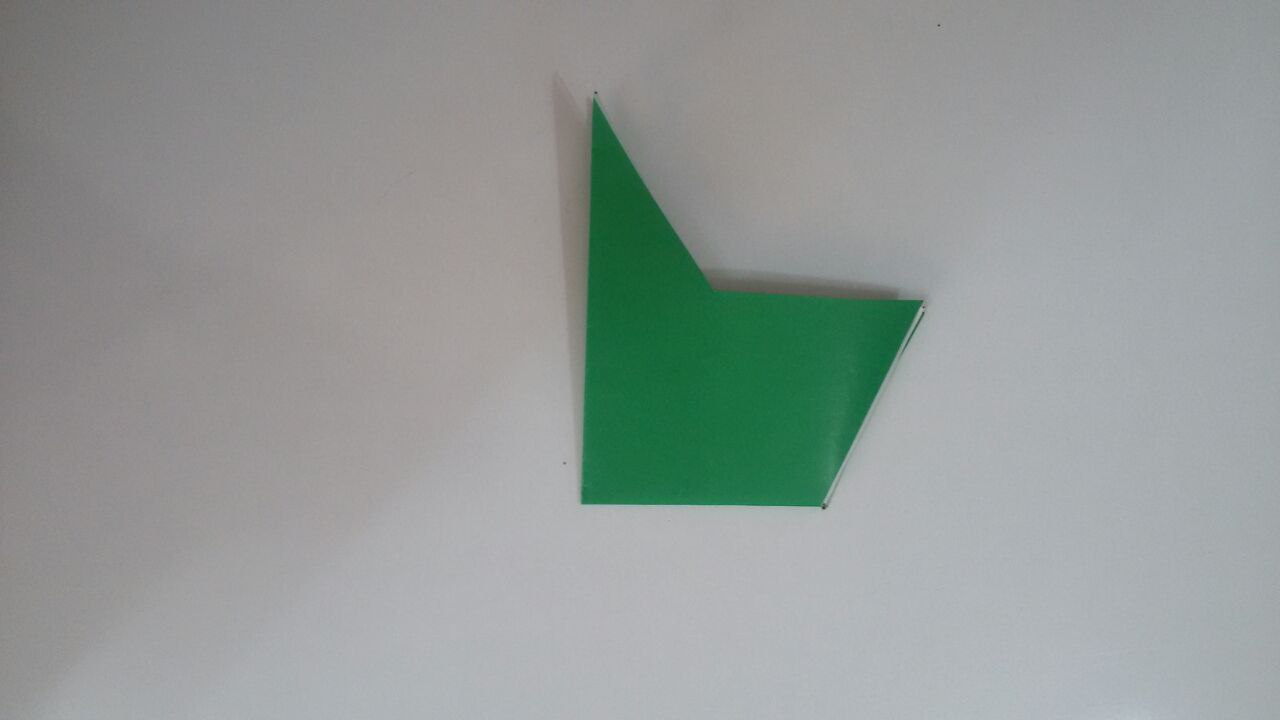 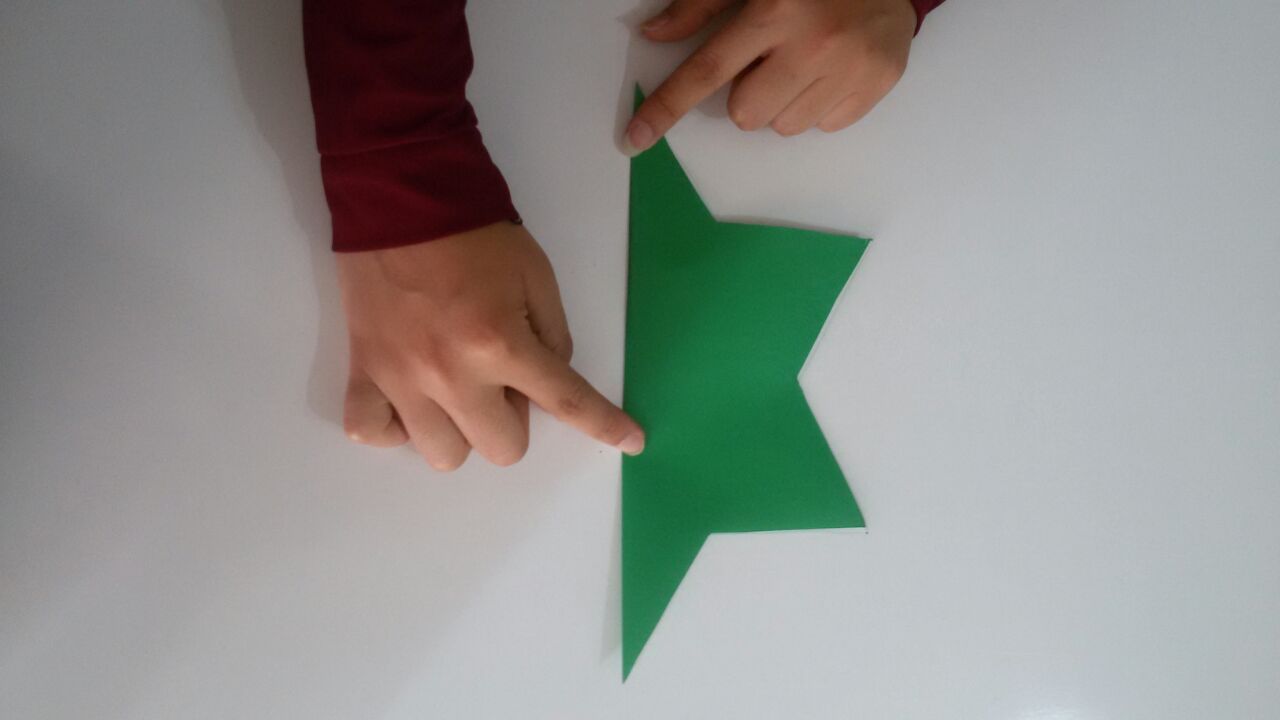 روی صفحه کلیک کنید
مرکز تقارن
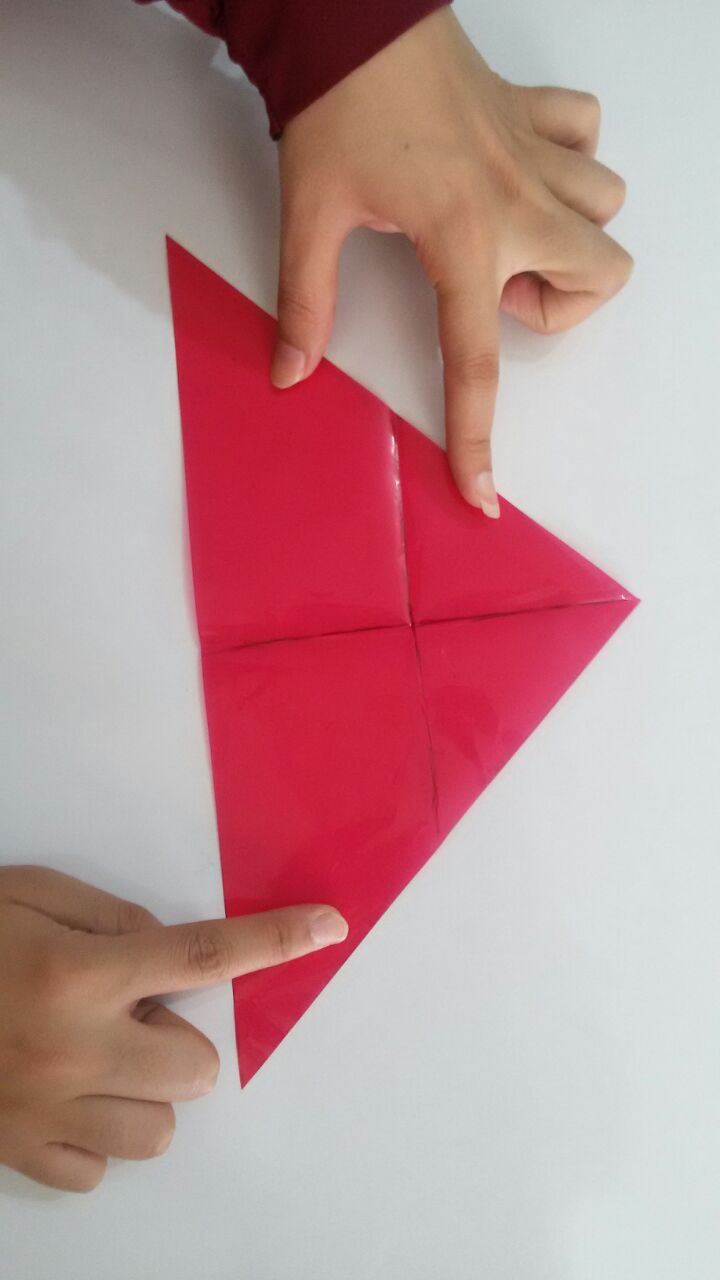 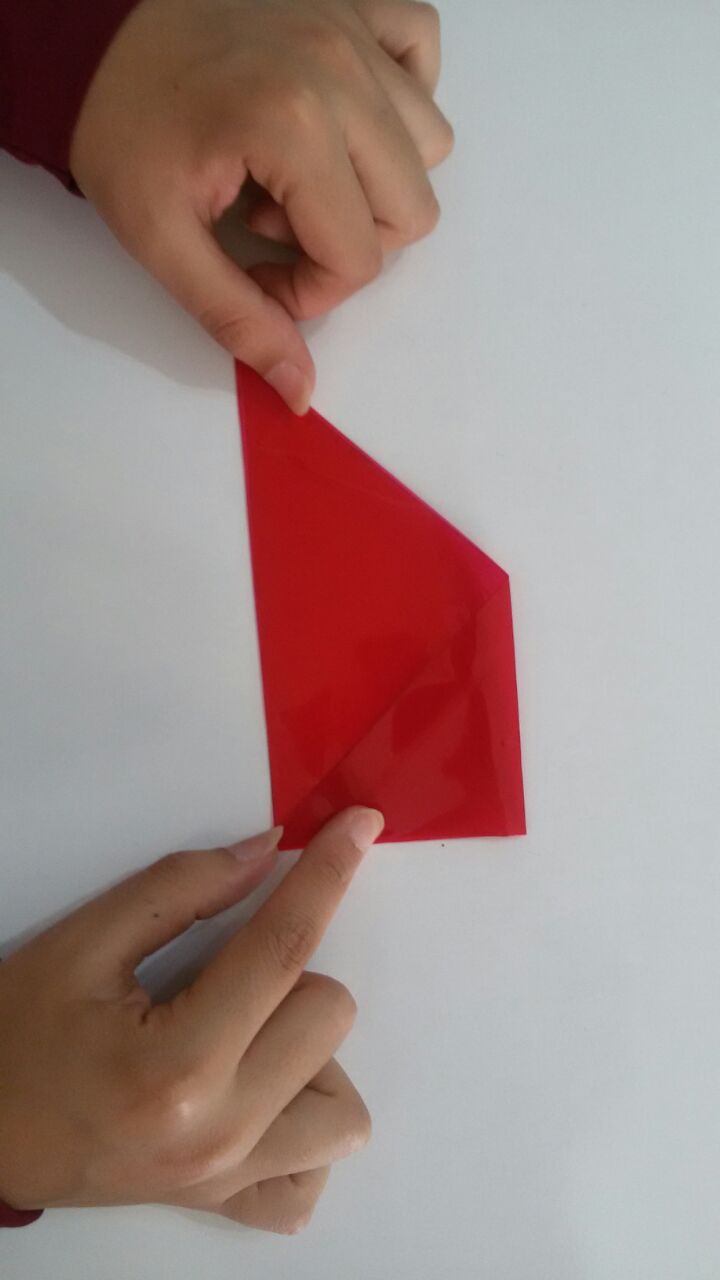 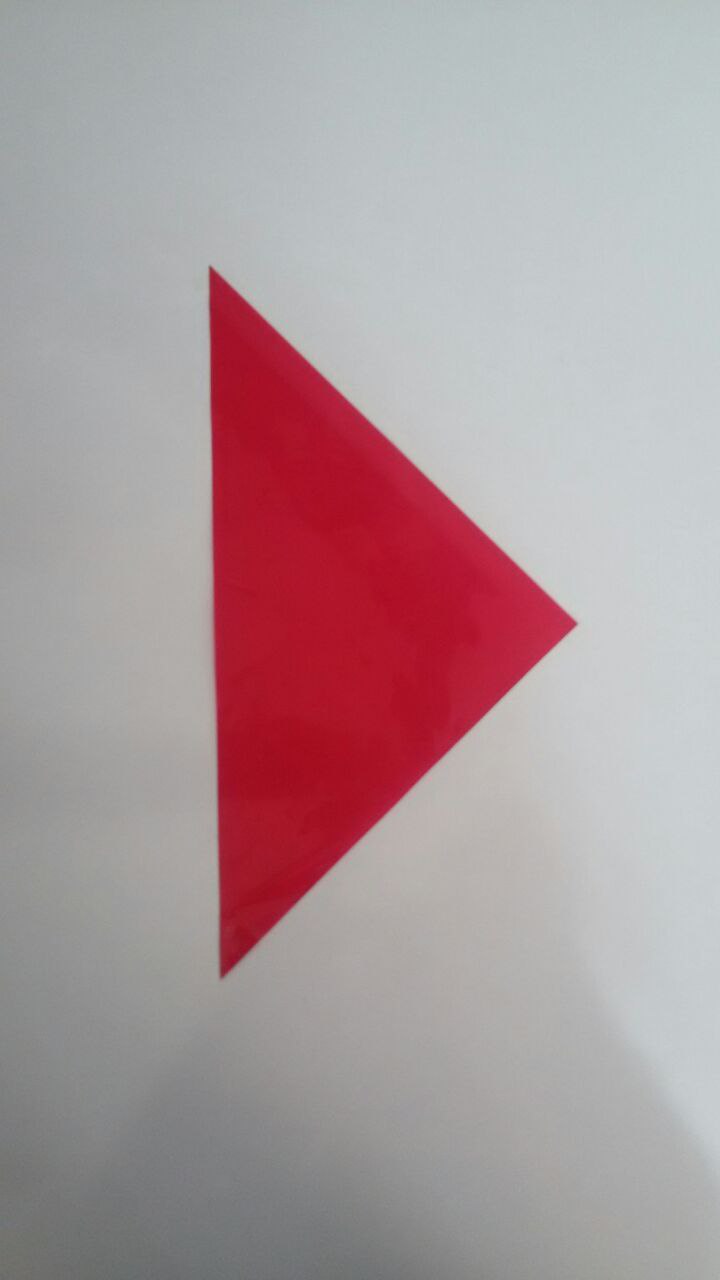 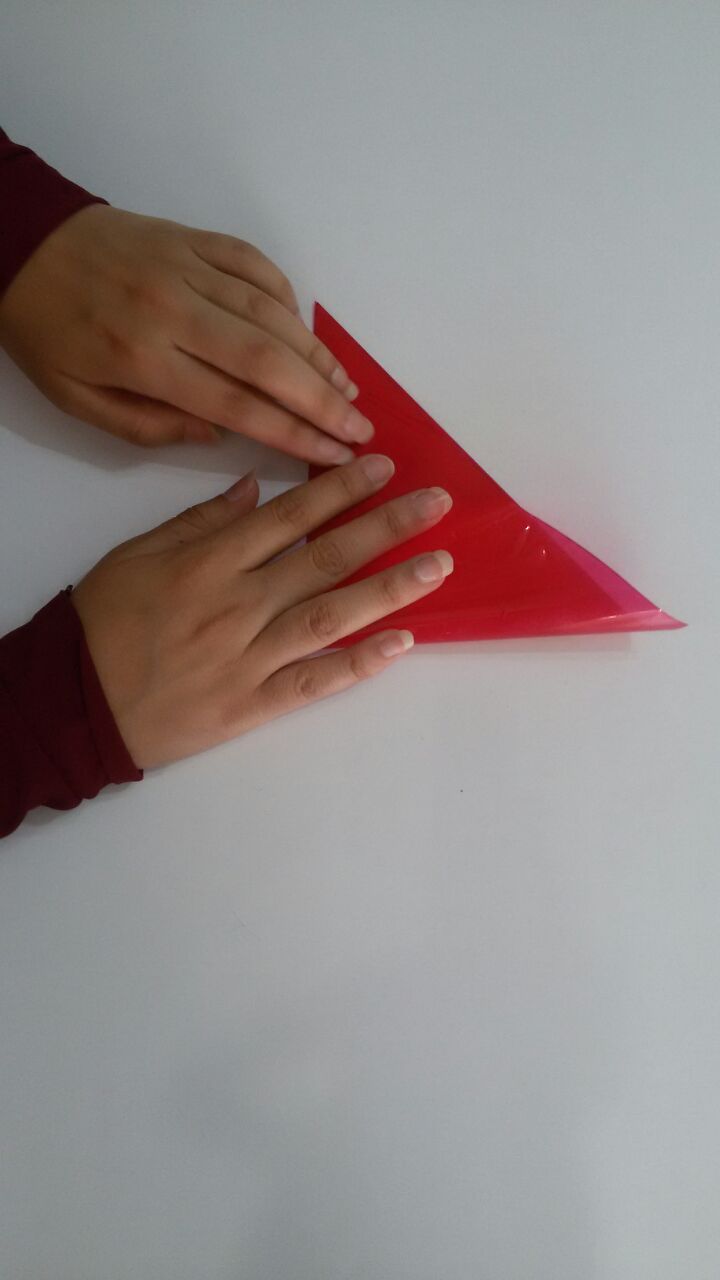 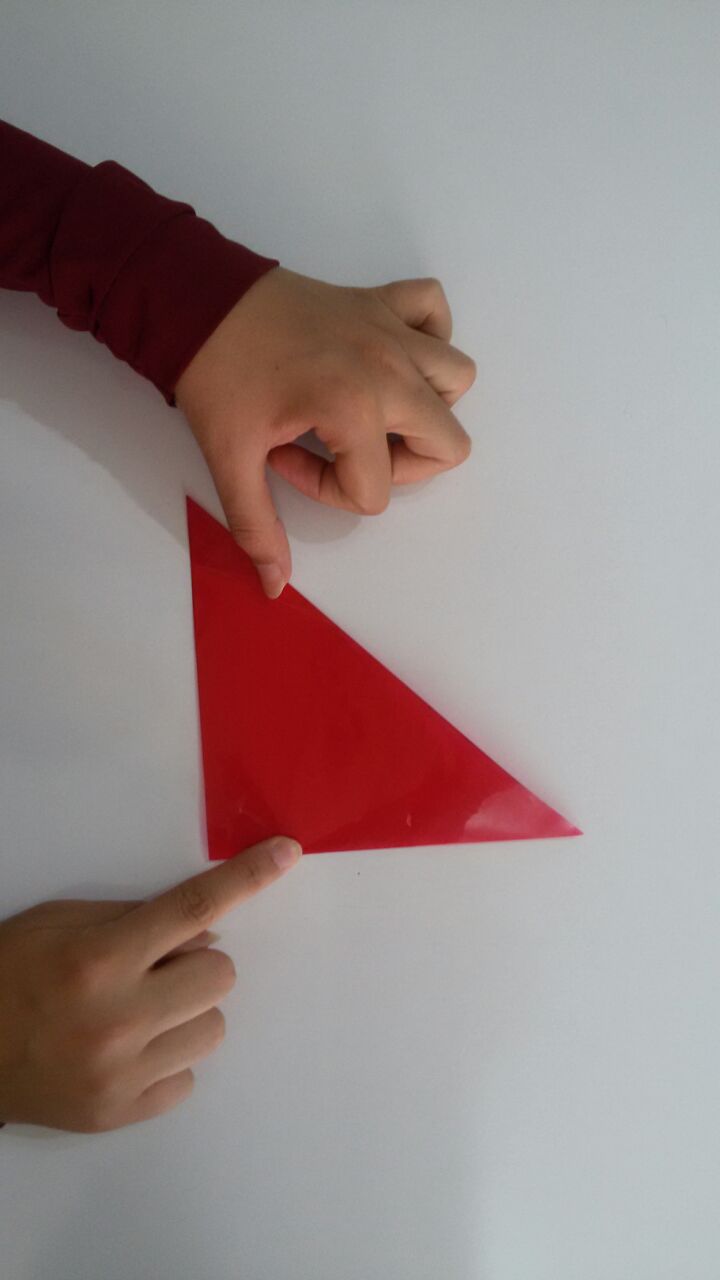 روی صفحه کلیک کنید
مرکز تقارن به کمک کاغذ پوستی
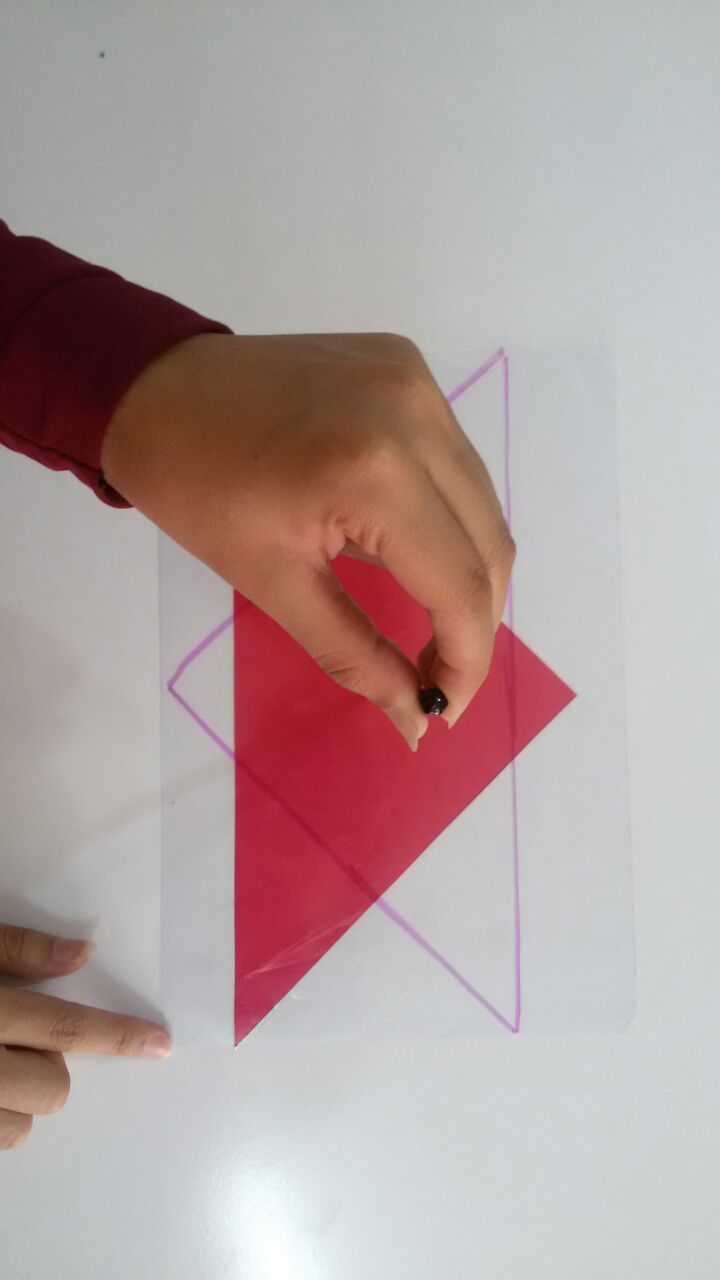 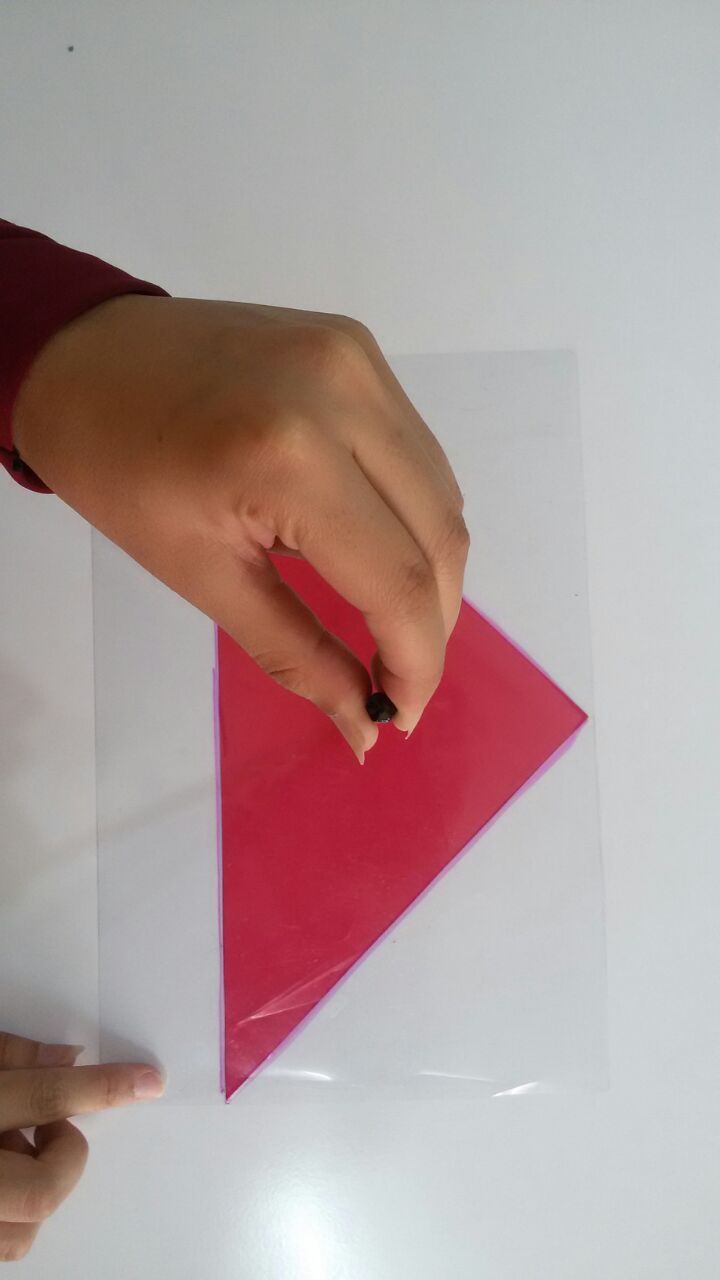 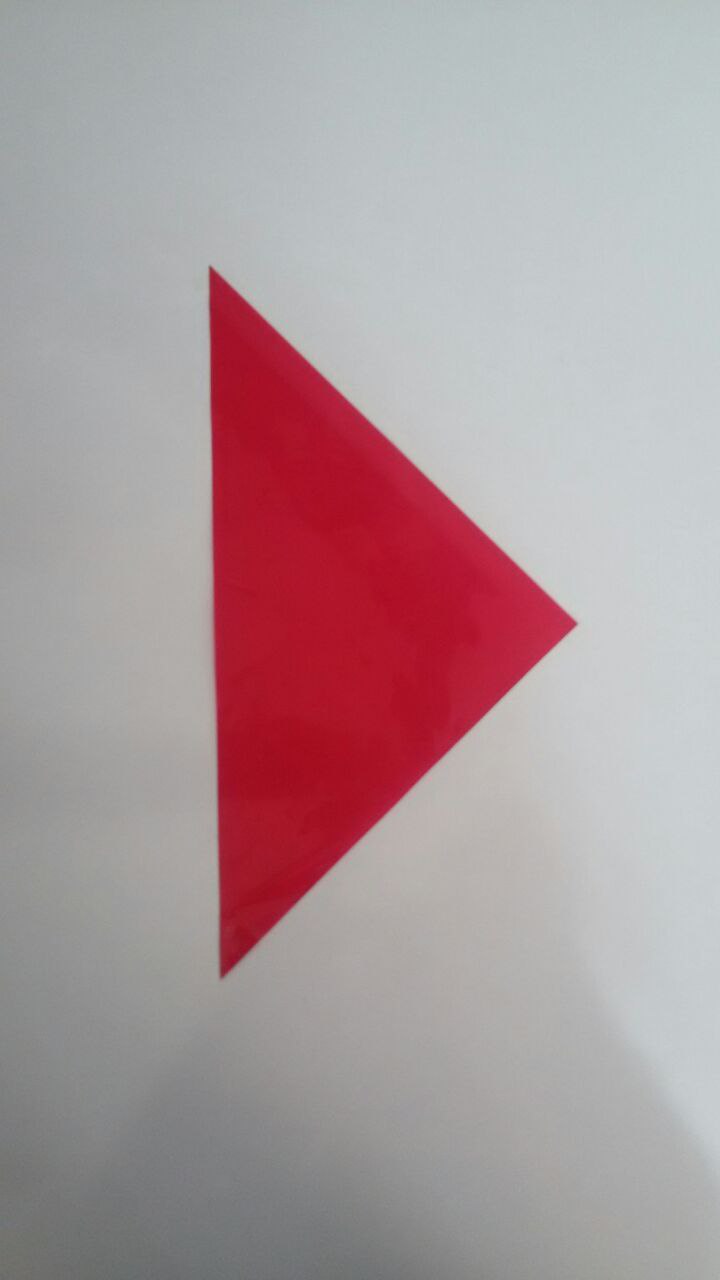 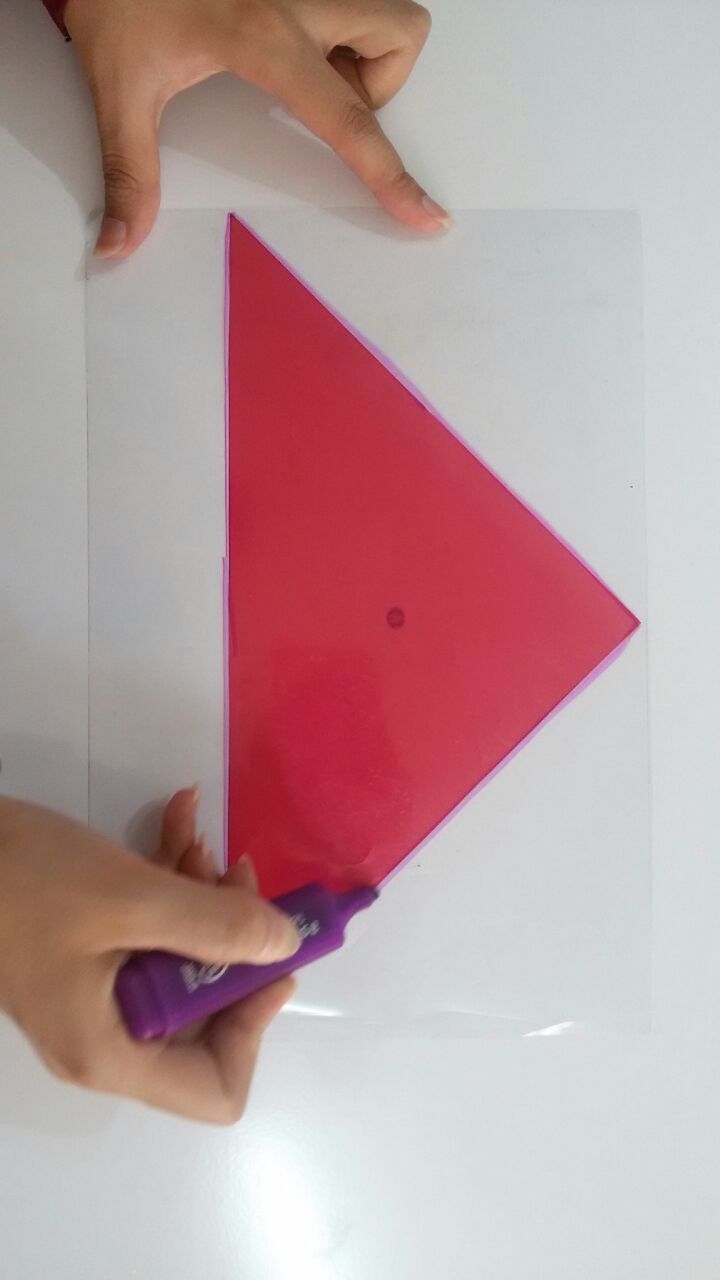 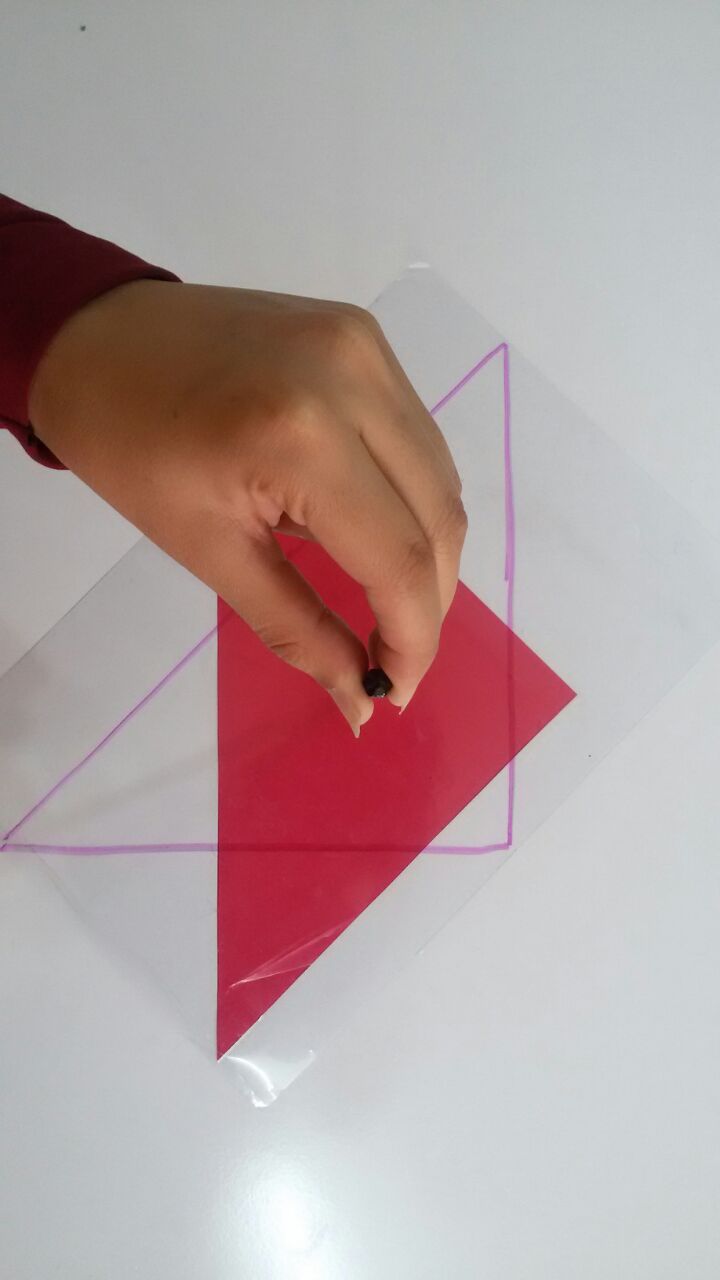 روی صفحه کلیک کنید
اهداف درس مرکز تقارن و تقارن مرکزی
چرخش 180 درجه
درک مفهوم تقارن مرکزی
درک مفهوم مرکز تقارن
ارتباط مرکز تقارن با محور­های عمودی و افقی تقارن
رسم قرینه شکل نسبت به یک نقطه به روش­های مختلف
درس اول
یادآوری مرکز تقارن و تقارن مرکزی
بازنمایی های مختلف برای رسم قرینه یک شکل نسبت به یک نقطه
برای مشاهده دست ورزی  و بدفهمی مربوط به این درس روی آن ها کلیک کنید.
اهداف درس دوران
چرخش 90 درجه
درک مفهوم دوران
درک مفهوم مرکز دوران
رسم دوران یافته­ی شکل­ها
مفهوم تقارن چرخش
تشخیص زاویه تقارن چرخشی بدون صفحه شطرنجی
تشخیص اشکال دارای تقارن چرخشی
درس دوم
تقارن چرخشی
برای مشاهده دست ورزی تقارن چرخشی  و بدفهمی مربوط به این درس روی آن ها کلیک کنید.
مختصات امروزه نقش مهم و کاربرد های فراوان دارد. در فیزیک ، نقشه های جغرافیایی

و هر آنچه که به مکان یابی نیاز دارد.

در علوم هوا و فضا و نجوم و همچنین در کاربرد های نظامی مختصات بی تردید نقش 

اساسی دارد.


 در واقع مختصات اولین قدم برای نزدیک کردن هندسه و جبر است.
محور افقی را محور طول ، محور عمودی را 

محور عرض ، محل برخورد دو محور را مبدأ

 مختصات می نامند. صفحه ی حاصل از دو 

محور مختصات را صفحه ی مختصات می‌گوییم.
نکته:


محورهای مختصات ۴ ناحیه روی صفحه 

ایجاد می‌کند. این نواحی را به ترتیب، 

برخلاف گردش عقربه‌های ساعت، نواحی

 ۱تا۴می‌نامند.
انتقال: (translation)

در ریاضی انتقال یعنی تغییر مکان نقطه با اندازه و جهت مشخص.
تمرینات چالشی و بدفهمی های مختصات
دانش آموزان در ابتدای یادگیری در ترتیب مولفه های افقی و عمودی دچار اشتباه می شوندکه با سوالاتی در صفحه 76 برای رفع آن تلاش شده است.
اهداف درس محورهای مختصات
درک مفهوم مختصات
آشنایی با محورهای افقی و عمودی مختصات
یافتن مختصات یک نقطه روی صفحه شطرنجی
یافتن یک نقطه از روی مختصات داده شده
محاسبه مساحت شکل روی صفحه شطرنجی
درک پیش زمینه انتقال
درک پیش زمینه تجانس
درس سوم
نوشتن مختصات نقاط
مشخص کردن نقاط روی صفحه مختصات
برای مشاهده بدفهمی مربوط به این درس روی آن ها کلیک کنید.
اهداف درس تقارن و مختصات
درک ارتباط بین مختصات یک نقطه و مختصات قرینه آن نقطه
یافتن مختصات رئوس در اشکال متقارن در صفحه شطرنجی
یافتن مختصات اشکال متقارن بدون استفاده از صفحه شطرنجی